The University Pension Plan andyour retirement future
Colleen Burke – President USW Local 1998
Alex McKinnon – Research Director, USW National OfficeNovember 1, 2018
1
What we’ll talk about today
Why we need this change 
To secure our defined benefit pension plan
Solve four issues affecting the plan
Enable and active joint governance
What this change means for you
Plan comparison
How: Next Steps
Your future. Your decision
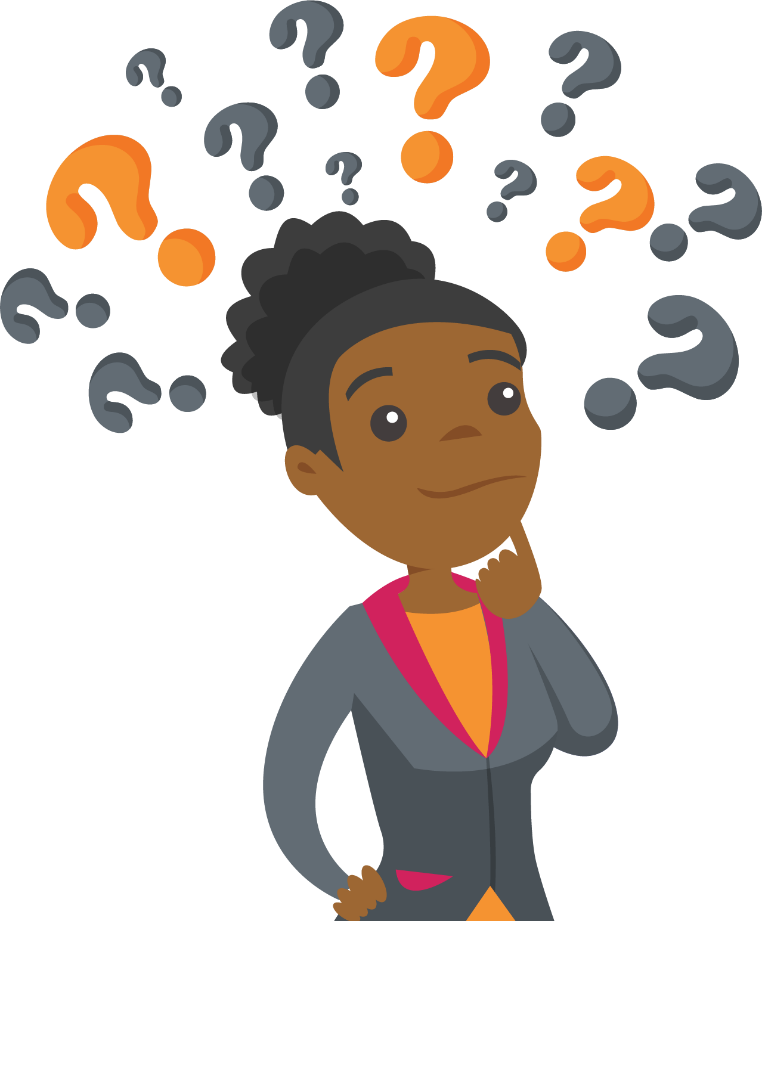 2
[Speaker Notes: What we’re going to cover today is the Why, the What and the How of the proposed University Pension Plan or UPP.]
Introducing the University Pension Plan (UPP)
Current U of T Pension Plan:
Defined benefit
Single-employer
Defined Benefit pension plans under pressures
Long-term uncertainty
UPP - Jointly-Sponsored 
Defined benefit
Multi-employer
Solves for several pressures
Jointly-governed
3
[Speaker Notes: Our current U of T plan is a Defined benefit plan. And it covers only U of T employees – it is a single-employer plan.
A defined benefit plan means that pension income is defined (a certain percentage of your salary x years of service = your pension). The employee contribution is defined, but the employer’s is not. 
The key part of a defined benefit plan is that if the pension plan’s assets cannot cover the promised payments to retirees, the plan sponsor – in other words, the employer – must cover the deficit in the plan. 
The employer has full control over how the plan is run and how the money is invested. Changes to the pension (such as a change in early retirement or in contribution rates) can sometimes happen during collective bargaining. 
The proposed UPP is a jointly-sponsored plan, defined benefit pension plan that will cover multiple universities. 
The pension pay-out is calculated the same defined way (% of salary x years of service), but control and decision-making over contribution levels, benefits, investment policy and plan administration is equally shared between employers and employees. 
Any changes to the plan are jointly negotiated by employers and unions/faculty associations at the plan’s Sponsor Board.]
Why we need this change
Pressure on the current plan
Financial
Regulatory
Political
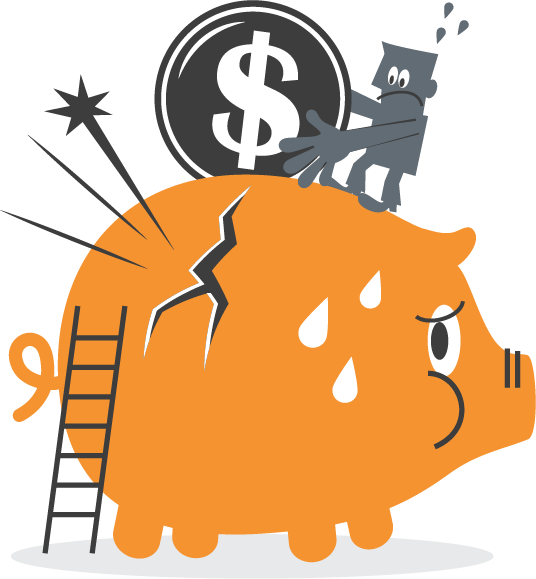 4
[Speaker Notes: Why are we proposing this change? 
Defined benefit pension plans face financial pressures: 
Retirees are living longer, which means that plans pay pensions for longer periods of time than in the past.  That requires more money from the plan. 
 We have been in a long period of low interest rates which has a big impact on pension plan finances and makes it difficult for pension funds to rely on normally dependable sources of investment income such as bonds.
And anything that increases the volatility of investment returns can badly affect pension plans at any given time. Single-employer plans, given that they are much smaller than multi-employer plans, are more vulnerable in a bad stock market.
  
Single-employer plans at Ontario universities also face a unique mix of regulatory pressures. 
Ontario law requires every single employer plan to undergo a “solvency valuation” to determine if the pension fund would have enough money to cover all of its promised payments with its current funds if it ‘terminated’.   This is a “worst-case” scenario – in our case, it assumes that the University ceases operations immediately.  
While this solvency requirement might make sense for some private sector employers, many people have recognized that it does not really fit our situation in the post-secondary education sector.  There is little chance that a major Ontario university would cease operations altogether. 
So, even though that is a remote possibility, the university still has to pay millions in solvency payments. This is money the university has to find – it will come from the U of T budget and we’ll see it in budget cuts which can lead to re-orgs or job cuts or under-staffing or it gives them an excuse to cry poor in collective bargaining. 
These solvency funding requirements do not apply to jointly sponsored pension plan.  They don’t have to pay them.
Next, political pressures- 
The proportion of employees in Canada who have any type of registered workplace pension, whether that is a DC or DB plan, has been in steady decline since the mid-1970s. 
In both the public and private sector, employers have been closing or rolling back pensions. They have lowered inflation protection of their plans, reduced the benefit formula and in many cases especially in the private sector, converting to Defined Contribution plans for all new hires.  
As DB pensions in the private sector disappear, public sector DB plans start sticking out like a sore thumb. There is  more pressure and scrutiny from government and right wing think tanks as they pay more attention to public sector pensions in general and make the case that public sector workers have it too easy, we have the gold-plated pensions.]
Why we need this change
To secure our defined benefit pension plan
Costs and solvency payments that are not financially viable mean significant risk to the employer
Why this matters:
Cost control can happen through:
Employment loss
Benefit reduction(s) – pension or other benefits
Change to plan type – pressure to move to DC plan
Long term uncertainty in its current format
5
[Speaker Notes: So, the current situation has a lot of uncertainty
Can U of T afford to continue to pay solvency payments based on a completely hypothetical situation that the entire university is going to go out of business?
Can the plan in its current size continue to earn enough investment returns to cover the pensions of more and more retirees who are living longer?
Will there be pressure or even legislation from the provincial government at some point forcing public sector single employer DB plans like ours to change to DC or target benefit plans?
Our union and others have been watching these trends for several years. 
We want to be proactive and to gain control of the pension situation rather than being driven by somebody else’s agenda. 
We’ve come to the conclusion that the creation of a new jointly sponsored pension plan is the best way to defend defined-benefit retirement security for our members in the university sector.]
Why we need this change
Solves four issues affecting the current plan
Strength in numbers = more assets
Not subject to solvency funding rules
Politically successful = difficult to attack
Proven track record of success
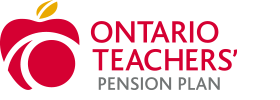 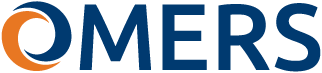 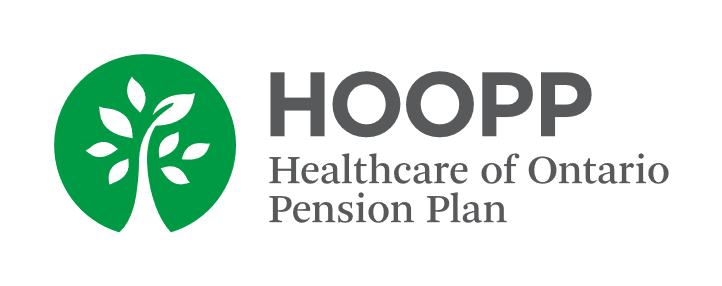 6
[Speaker Notes: Why do we see UPP as the solution?
A JSPPs solves some of these problems: 
Financial pressures 
there is strength in numbers
combining the pensions for a number of universities will produce a much bigger pool of assets, and allows the plan to invest at a scale that supports better management of longevity and risk
 
Regulatory pressures
JSPPs are exempt from all of the solvency payments required by the Ontario government. No more special payments
 
Political pressures 
By moving into a JSPP, we are joining a powerful, successful group of pension plans. Over 60% of Ontario employees are in JSPPs.  There are 1.5 million Ontarians in the 7 largest public sector JSPPs. 
Their combined assets are $422 billion. These JSPPs have a world-wide reputation for excellence and can provide better protection for members’ rights and benefits than single-employer plans.  
They are an Ontario success story and are unlikely to be the target of right-wing governments.
 
Here are a few logos of a few JSPPs that you may have heard of: 
There is the well-known Ontario Teachers’ Plan; 
There is OMERS – the plan for employees of Ontario’s municipalities and other local agencies, and 
There is HOOPP – the plan for employees of hospitals and community health organizations.]
7
https://blog.trendmicro.com/the-clouds-shared-risk-model/
[Speaker Notes: There is risk in any pension plan and we’ve just laid out some of the risks in our current plan. We could say that this is the employer’s problem and that we don’t have to worry about it. But, the reality is that we’re in the same boat.
In a JSPP, we’ll be co-captains of the boat. 
If the plan doesn’t earn as much as it should, there may be benefit cutbacks or an increase in contributions may be required.  
Changes can only be made on a go forward basis – past service and accrued benefits can’t be touched.  If there is a surplus the Employee and Employer sponsors will decide what to do with it. 
Such decisions can only be reached with equal input from the labour side – from plan members' representatives .
In a single-employer plan like the one we have now,  if it becomes unstable in the long run, we’ll see changes to the plan or to contributions or we’ll see cuts in other areas and we won’t have a lot of say in how that happens. 
In a JSPP, we don’t get a guarantee of totally ‘smooth sailing’ forever, but we become co-captains.  We will be involved in all decisions affecting our plan. 
In a JSPP, we would only pay more if, based on the best interests of plan members and the sustainability of our plan, we decide to do so.]
Why we need this change
Enable and activate joint governance 
Unions and Faculty Associations: full and equal power with university administration 
The Sponsor Board
Plan design: benefit levels, contributions
Investment strategy
The Joint Board of Trustees
Sets day-to-day UPP administration 
Equal voice with university administration
Single trustee for unrepresented employees group (no tie-breaking voting power.)
8
[Speaker Notes: The UPP would have two key bodies running the fund.
The UPP Sponsor Board which would be responsible for making any decision as to UPP benefits, contributions and funding and governance policies.  The Sponsor board would have equal representation between its employer sponsor (universities)  and its labour sponsor (faculty associations and unions).
And second, the UPP Board of Trustees, which sets day-to-day UPP administration via equal representation from universities and unions/faculty associations. There would be a single trustee for unrepresented employees group with no tie-breaking voting power.
All of this is fundamentally different from how the current U of T plan is governed. 
In our current plan, employees (plan members) have no formal role outside the bargaining process, if any.]
How we get to certainty: the UPP
Protect defined benefit nature of the plan
Achieve long term sustainability
Multi-employer and able to grow
Clean start – past deficits paid by employer
Equal voice
9
[Speaker Notes: So when USW Locals at U of T, Guelph and Queen’s started considering a JSPP, we had some clear goals:
Protect the Defined Benefit plan – no shift to Defined Contribution
Long term sustainability – The plan is fully-funded on day one, there are no onerous solvency payments and the large asset pool will help withstand volatility in the stock market
Multi-employer – U of T, Queens and Guelph to start ensures a larger asset pool which allows greater investment reach and options and Open to other universities to join –this builds the plan and makes the advantage of portability even more attractive- 
Clean start  - Binding commitment for universities to pay off existing plan’s going concern deficits  we are not on the hook for the university’s past performance
Most importantly – an equal voice with the employer in pension governance and administration – a longstanding priority!]
What this change means for you
Past service fully protected
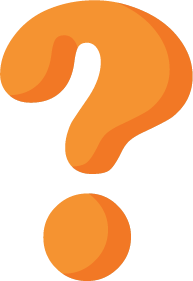 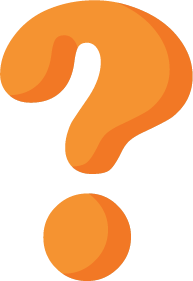 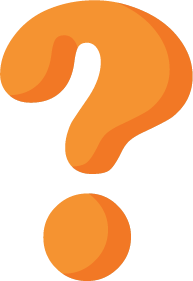 10
[Speaker Notes: It is key to remember that your past service in the current U of T plan is guaranteed and fully protected.
That means any differences between the old and new plans only affect service AFTER the start date of the new plan. By creating a new plan, vs. joining an existing JSPP, we were able to ensure that ALL past service is protected. 
The plan start date is projected to be January 2020, but it will then take time to set up the plan, and take on the complicated job of moving all the assets from all the plans into  a new one. 
It’s projected that the date that you actually will start to accrue benefits in the new plan would be July 2021.
The UPP is funded by 20% of payroll split equally between the two sponsors. Within that envelope, we negotiated the plan design while leaving a built-in buffer to help in the event of  lower than expected investment returns.
The most important thing to remember is that all of these changes relate only to service earned after the start date of the new plan. If you already have 10, 15, or 20 years in the old plan – all of these benefits are untouched and unchanged. Your overall pension will consist of your current service and current pension benefits added together with your new UPP service and benefits. 

The following slides provide a comparison of the current plan to the propose UPP. We’ve supplemented the slide details with a bit more explanation.]
Plan comparison
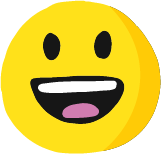 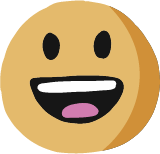 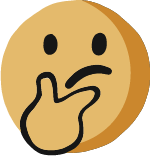 11
[Speaker Notes: Pension formula: In the UPP it’s the same percentages, except that in 2025 the plan integrates with the implementation of the CPP enhancements, and so it’s then based on the YAMPE. 
So, a little bit about the CPP enhancements: to help Canadians achieve their goal of a safe, secure and dignified retirement, the Government of Canada committed to working with the provinces to strengthen the Canada Pension Plan (CPP). The enhancements will essentially increase maximum benefits available to pensioners. That said, there will be modest increases to CPP contributions as well. You can learn more about these changes on the Dept. of Finance website.
To explain it a bit more, the current U of T plan benefit rate – and contribution rates – are a function of the CPP earnings maximum, known as the YMPE. As of 2025, the new CPP earnings maximum, referred to as the YAMPE, will apply and which will be higher than the YMPE .So, with this already in place in the UPP it’s like locking-in an adjustment to reflect changes well in advance of the CPP changes being implemented. Again, really forward thinking. 
The impact of the change will be to partially offset the benefit and contribution increases in the new CPP. Because, without getting into too much detail, our contribution amounts to the plan will actually go down…offsetting CPP contribution increases that will come into play in 2025.
Earnings: 
Based on BEST average years, not FINAL average years. This is really important as our salaries don’t go on a nice even increase like the faculty
Earnings calculation:
The averaging period to determine the salary for the pension formula is changing. 
Now, the average is based on your based on your best 36 months non-continuous service. 
The new plan keeps the same % to calculate your pension, but the averaging period is now longer - best 48 months. Once again, this averaging change will only apply to years AFTER the start of the plan.]
Plan comparison
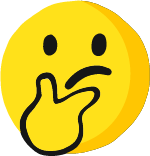 12
[Speaker Notes: Indexing:
This protects your pension from inflation
Current indexing is guaranteed, but there is a cap. 
In the UPP,  indexing with no cap is locked in for the first 7 years of the plan.  After that, it is conditional. 
If the plan is fully funded, indexing with no cap continues, but if the plan funding drops and it   needs to look for ways to make up the difference, reducing indexing or cutting it for a period of time is one of the options that exists. This would be temporary and any missed indexing would be made up when funding improves.]
Plan comparison
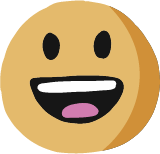 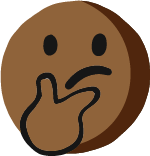 13
[Speaker Notes: EURD:
The reduction is not on all your years of service – just on post-inception of the UPP.
The REALLY great news? The EURD provision is staying exactly the same 
 
Grandparenting:
There is still grandparenting, for people in other plans (Guelph, U of T PMs), so that’s why it still appears on the slide. 
However, the terms are now exactly the same as in our current plan, so there’s no need to worry about how old you’ll be at the start of the plan.]
Plan comparison
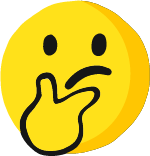 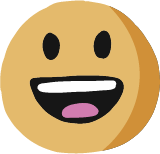 14
[Speaker Notes: Survivor benefits:
The ‘normal form’ is essentially what’s provided as part of your pension benefits. 
The normal form in this plan is Joint &Survivor 50% -- meaning, the pension is paid for your lifetime, and after you die, 50% of your pension amount is then paid to your spouse for his / her lifetime.
However, under the Pension Benefits Act at least 60% of your pension must be paid to your spouse upon your death, although both you and your spouse can agree to a lesser percentage.
Any form of pension payment (i.e., 60% or greater, as the option is available) are available at an actuarial cost. Meaning, your payment will be actuarially adjusted and reduced to ensure that the additional percentage above 50% is available so your spouse will receive the percentage amount you selected after you die.
Keep in mind, when you retire, you’ll be provided with all the options available to you. And, you could decide to have a higher percentage go to your spouse, or with his/her approval, you could opt to stick with 50% or, another form. It’s all about financial planning.
No spouse? There’s an improvement over the current plan.
To be clear, your pension will be paid out for your entire life. 
What this term means, is that if, as a single person, you die early, your estate will be paid the equivalent of 10 years of pension.
Under the current plan, it’s a 5-year guarantee. Under the UPP is a 10-year guarantee.
You get your pension for your whole life, with a minimum guarantee of 10 years.]
Plan comparison
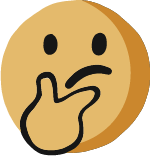 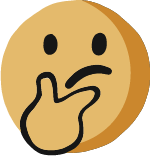 15
[Speaker Notes: When you leave or retire:
There is a change between the current plan and the proposed plan.
If you are younger than age 55 when you leave, there’s no change – in either instance you can leave your benefits earned to date in the plan as a deferred vested pension; or, you can take the lump sum value and transfer it elsewhere (to a locked-in vehicle)
If you leave the university after 55 (quit, laid off, retire), under the UPP you must keep your pension in the plan – you cannot transfer the lump sum value elsewhere.
When you join:
There is also a change of when you start. 
In the current plan, you can opt out before the age of 35. 
In the proposed plan everyone is in when they start working.]
Plan comparison
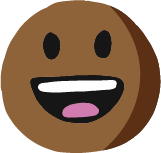 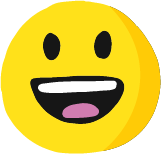 16
[Speaker Notes: Contribution rates:
Subject to certain transitional measures for UPP members, current service contributions at inception for both employers and UPP members will be 9.1%/11.3% of pensionable salary below and above the YMPE.
Because of the integration with the CPP enhancements and use the YAMPE beginning in 2025, what you will see is that your actual contributions amount will decrease in 2025. This change is going to offset contribution increases required when the CPP enhancements are implemented in 2025. 
 
Portability: 
 This a new feature of a multi-employer plan. 
In the UPP, if you move to other universities in the plan during your career, you bring your pension with you. This will be especially attractive as more universities join.]
The UPP – next steps
17
[Speaker Notes: This is the timing for next steps.
 
There will be a ratification process whereby members of each bargaining unit –all of the USW locals and all of the FAs – will be able to take part in democratic votes on moving to the UPP.  
These votes will likely be held sometime in early 2019. If 50% +1 of the USW members who vote agree to the UPP, then the union will give its consent to join. 
After the vote, there is then a legal requirement under pension law for formal notice to be given to all members in the plan (union, non-union, faculty, retirees). 
Retirees and members who are not in a union will have a mail in ballot to accept or reject the change.  
If 2/3rds of all the active members of the plan at U of T consent and no more than 1/3 of the retirees object, the plan moves ahead.]
Your future. Your decision.
What you need to do
Stay informed
Ensure you understand
Talk to others
Ask / answer questions
Make an informed decision: VOTE!
18
[Speaker Notes: What do you need to do? <read slide>]
Resources
www.universitypension.ca 
www.usw1998.ca 
info@universitypension.ca
info@usw1998.ca
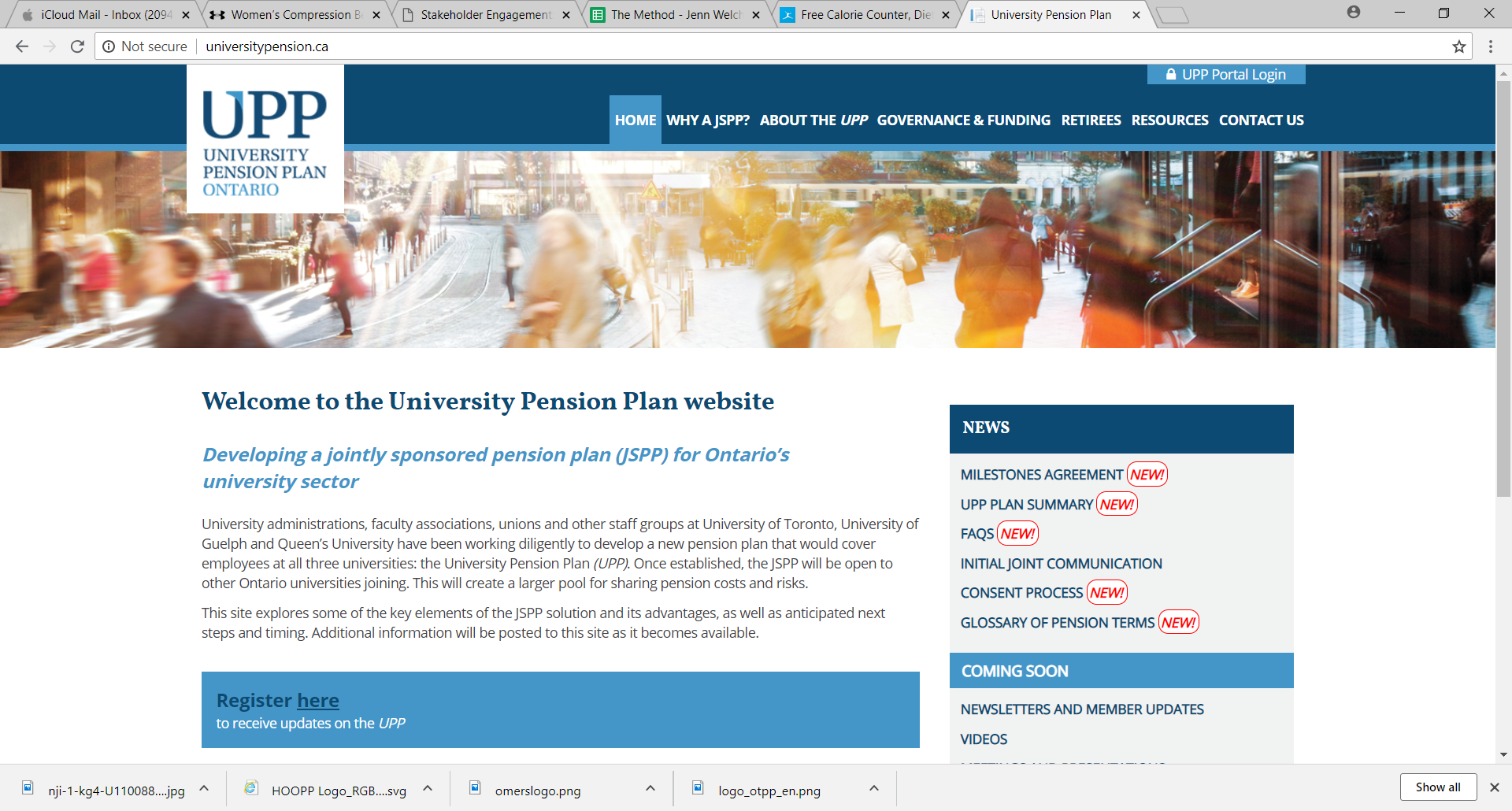 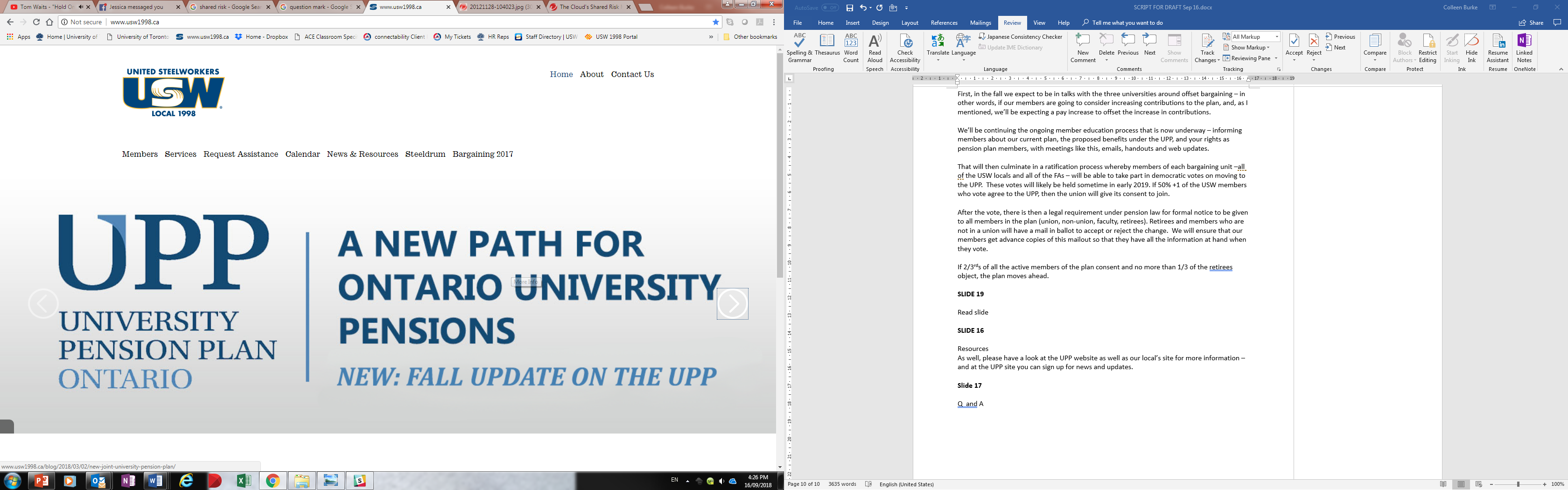 19
[Speaker Notes: As well, please have a look at the UPP website as well as our local’s site for more information – and at the UPP site you can sign up for news and updates.]
Questions
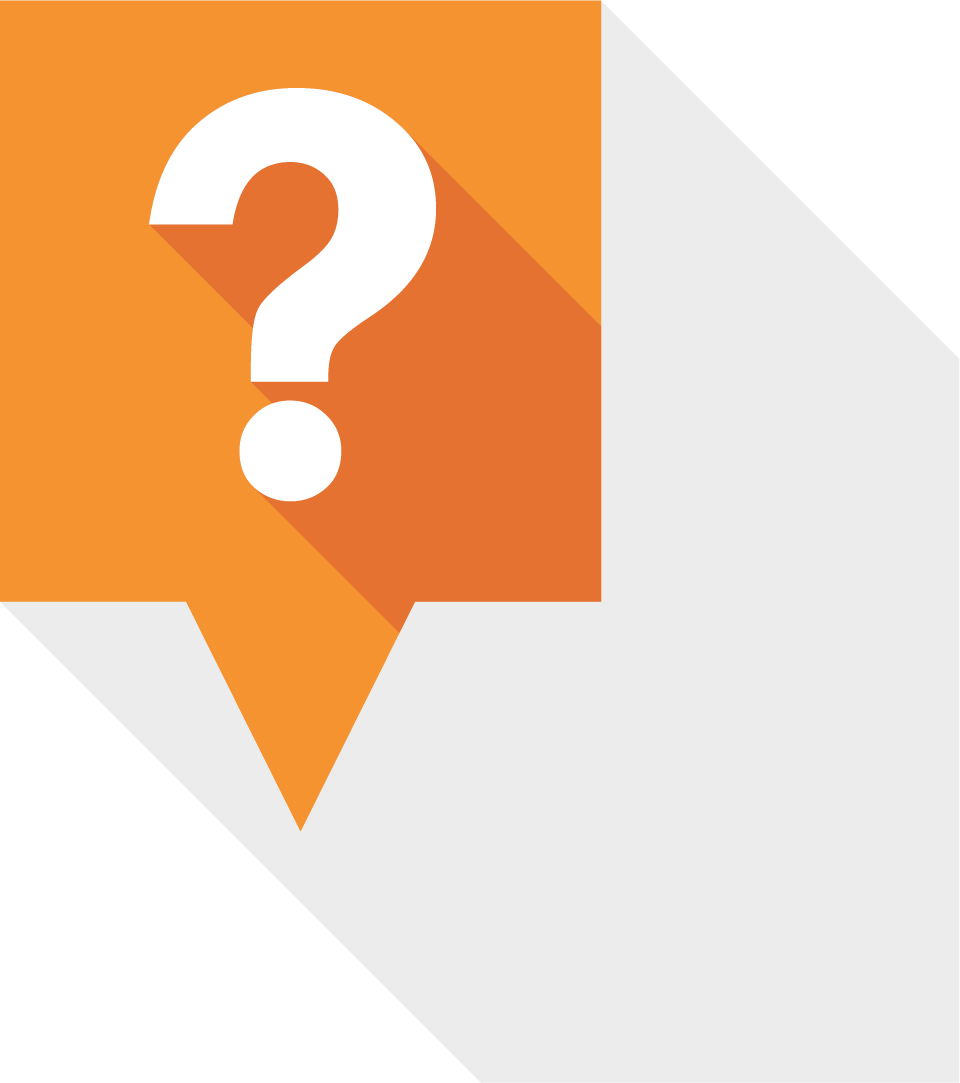 20